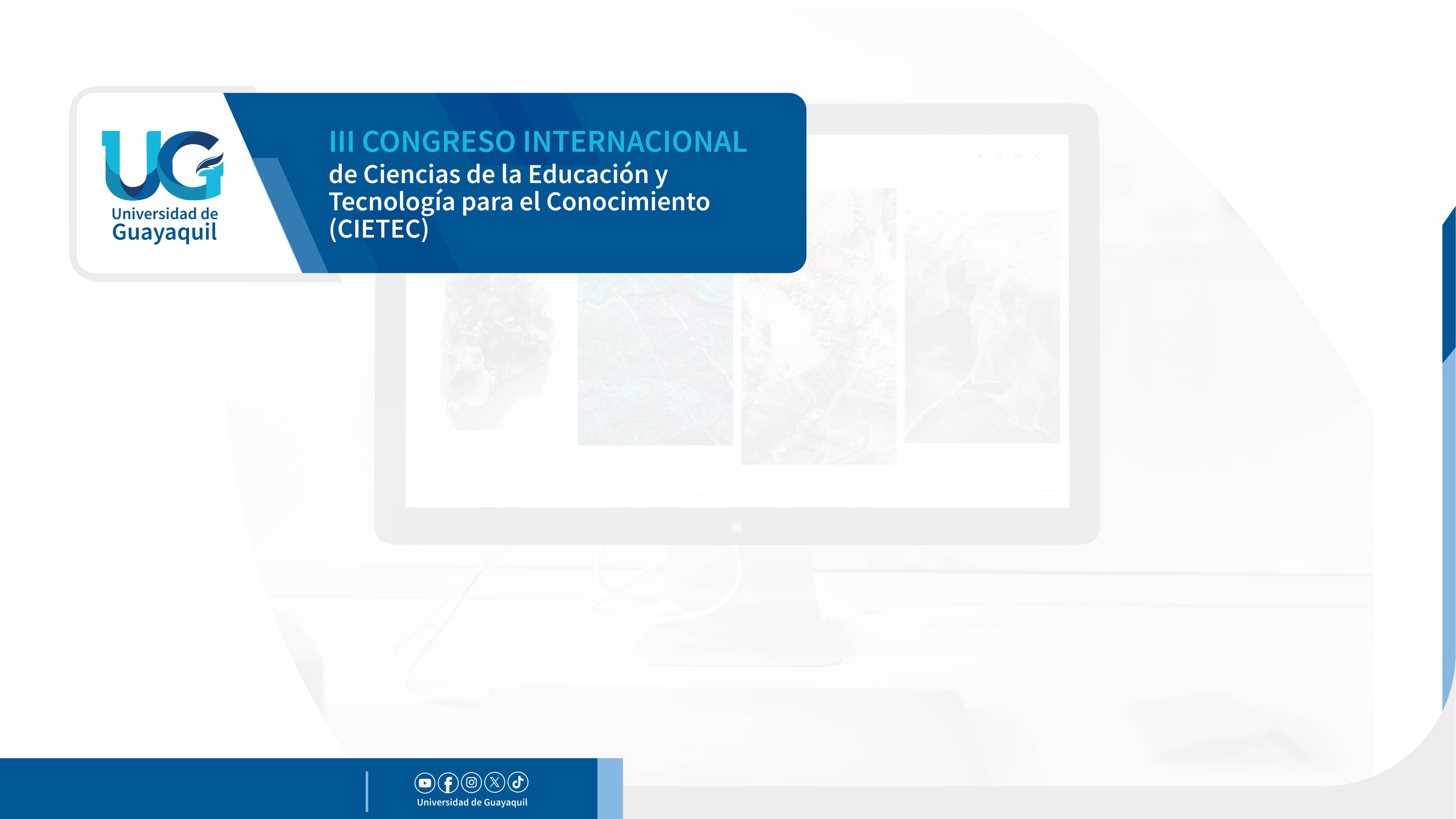 Las Tecnologías de la Información y Comunicación en la educación intercultural
Ponentes: Teresa Santamaria, María González
https://gitacug.ug.edu.ec/3er-congreso-cietec
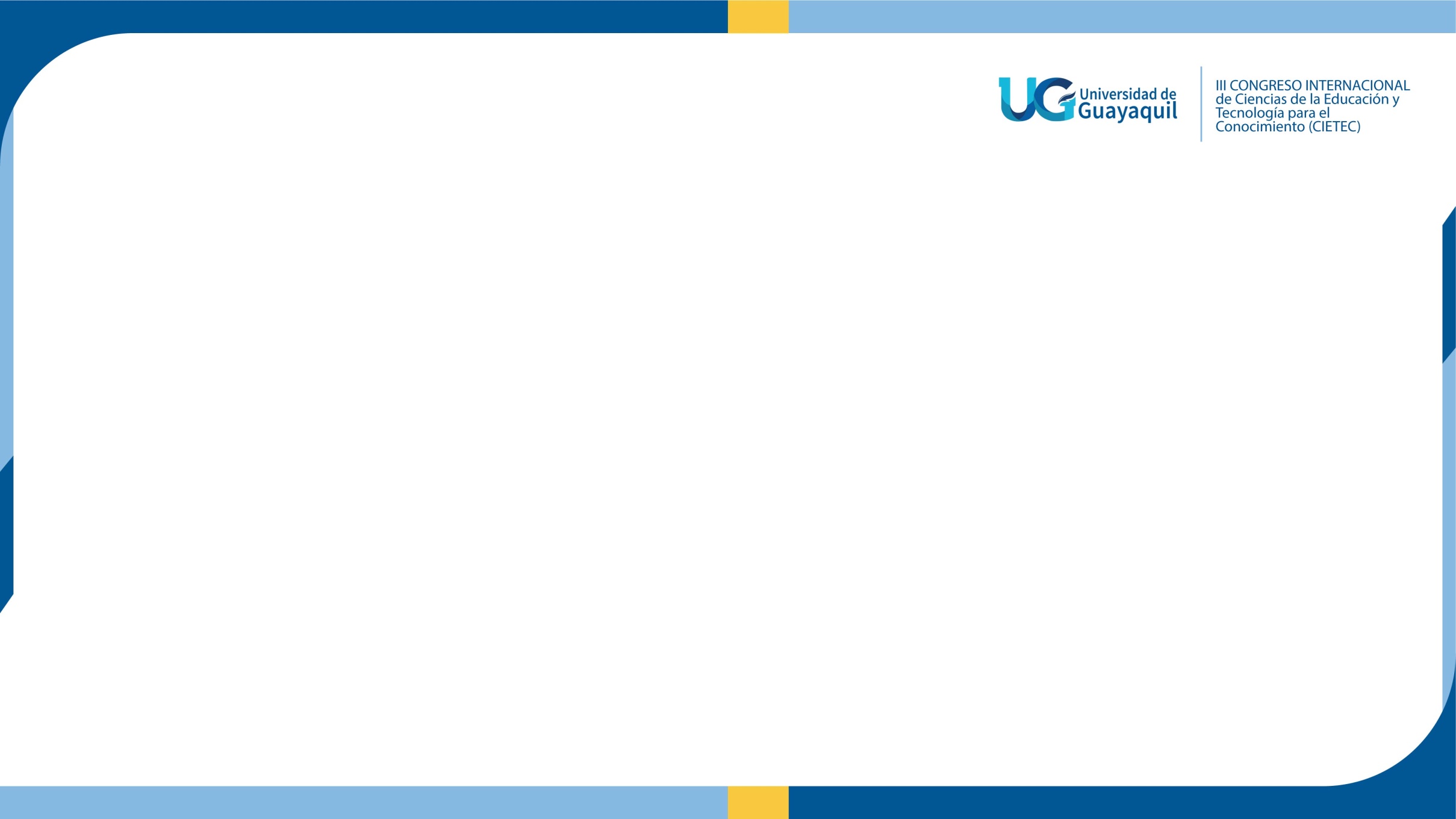 INTRODUCCIÓN
La educación en el Ecuador se encuentra en un estado de transición en el que el fenómeno de la inclusión de estudiantes cuya diversidad cultural no era antes conocida, o por lo menos, no con tanta fuerza y dinamismo (ESTEVE, 2003)Frente a esta realidad, en años recientes el modelo educativo en el que nos encontramos inmersos ha experimentado un proceso de cambio constante en el que por una parte, las etnias, costumbres, lenguas, etc. y por otra parte, los avances científicos y tecnológicos plantean una serie de exigencias y desafíos educativos. A este respecto, (Tubela & Vilaseca, 2005).
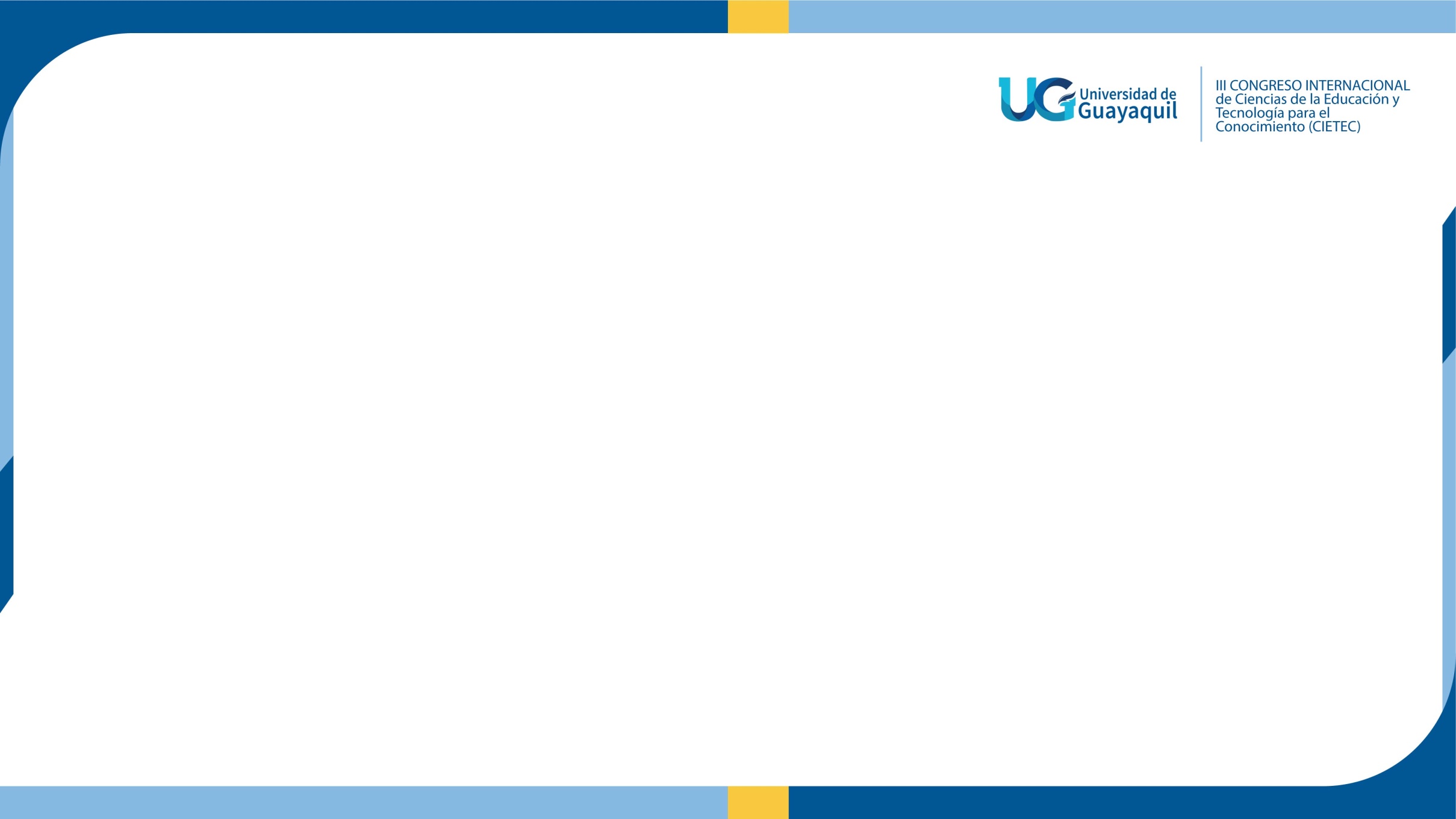 MARCO TEÓRICO
LAS TICS EN LA EDUCACIÓN INTERCULTURAL 
En los últimos años, la interculturalidad ha venido tomando relevancia en la sociedad, puesto que favorece al establecimiento de una cultura de diversidad, a través del involucramiento de culturas originarias, territorios indígenas, lenguas, entre otras., que han persistido en el tiempo y han sido relegadas por las sociedades. En este sentido, la interculturalidad debe ser entendida como la reflexión profunda de la diversidad cultural, la cual ofrece un intercambio enriquecedor de valores y actitudes, que a su vez permite romper prejuicios y crear espacio de interrelación/intercambio, generando lazos de convivencia entre los grupos culturales que conviven en una misma sociedad (Olivencia, 2015).
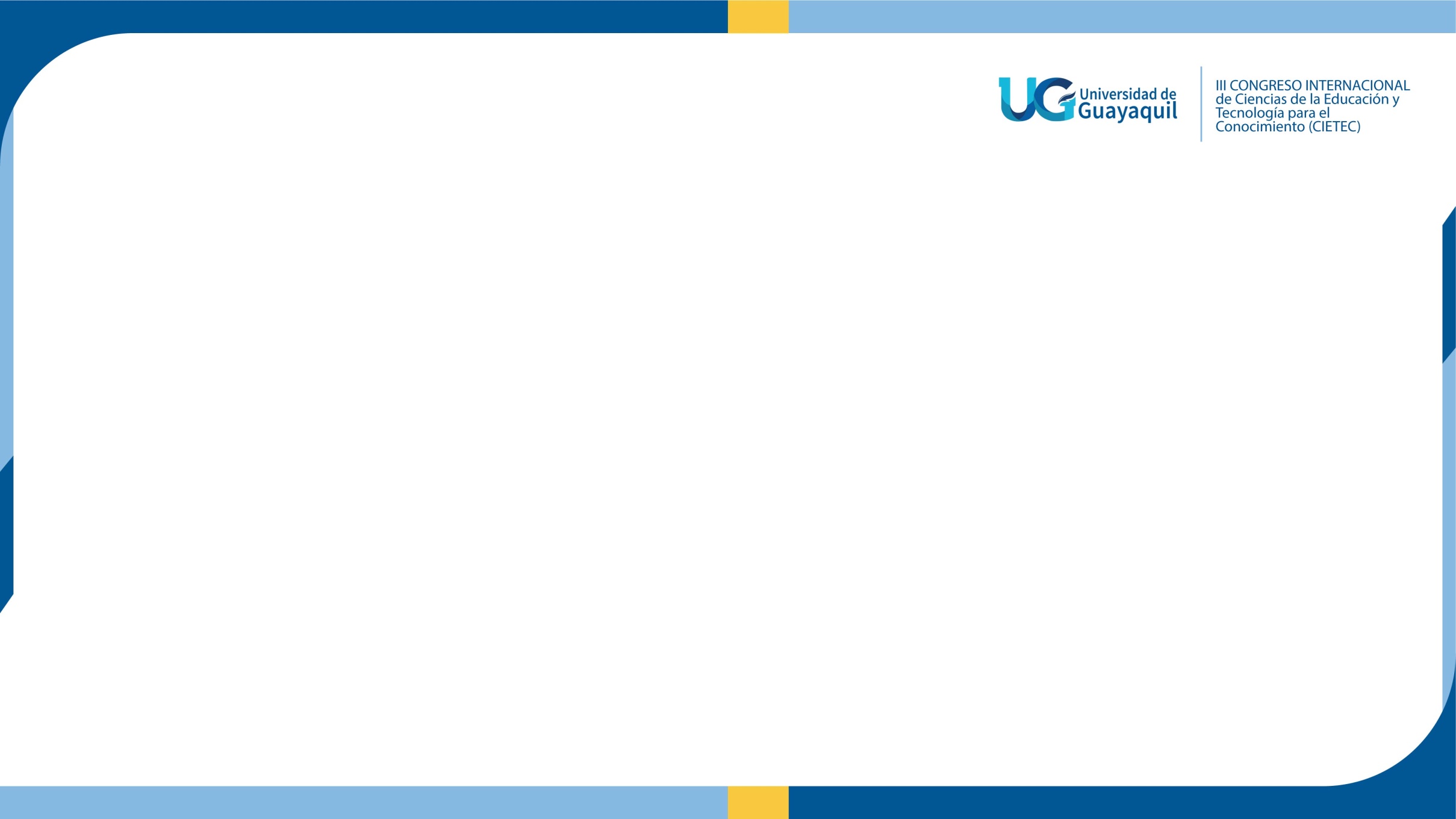 METODOLOGÍA
LAS TICS EN LA EDUCACIÓN INTERCULTURAL 
En los últimos años, la interculturalidad ha venido tomando relevancia en la sociedad, puesto que favorece al establecimiento de una cultura de diversidad, a través del involucramiento de culturas originarias, territorios indígenas, lenguas, entre otras., que han persistido en el tiempo y han sido relegadas por las sociedades. En este sentido, la interculturalidad debe ser entendida como la reflexión profunda de la diversidad cultural, la cual ofrece un intercambio enriquecedor de valores y actitudes, que a su vez permite romper prejuicios y crear espacio de interrelación/intercambio, generando lazos de convivencia entre los grupos culturales que conviven en una misma sociedad (Olivencia, 2015).
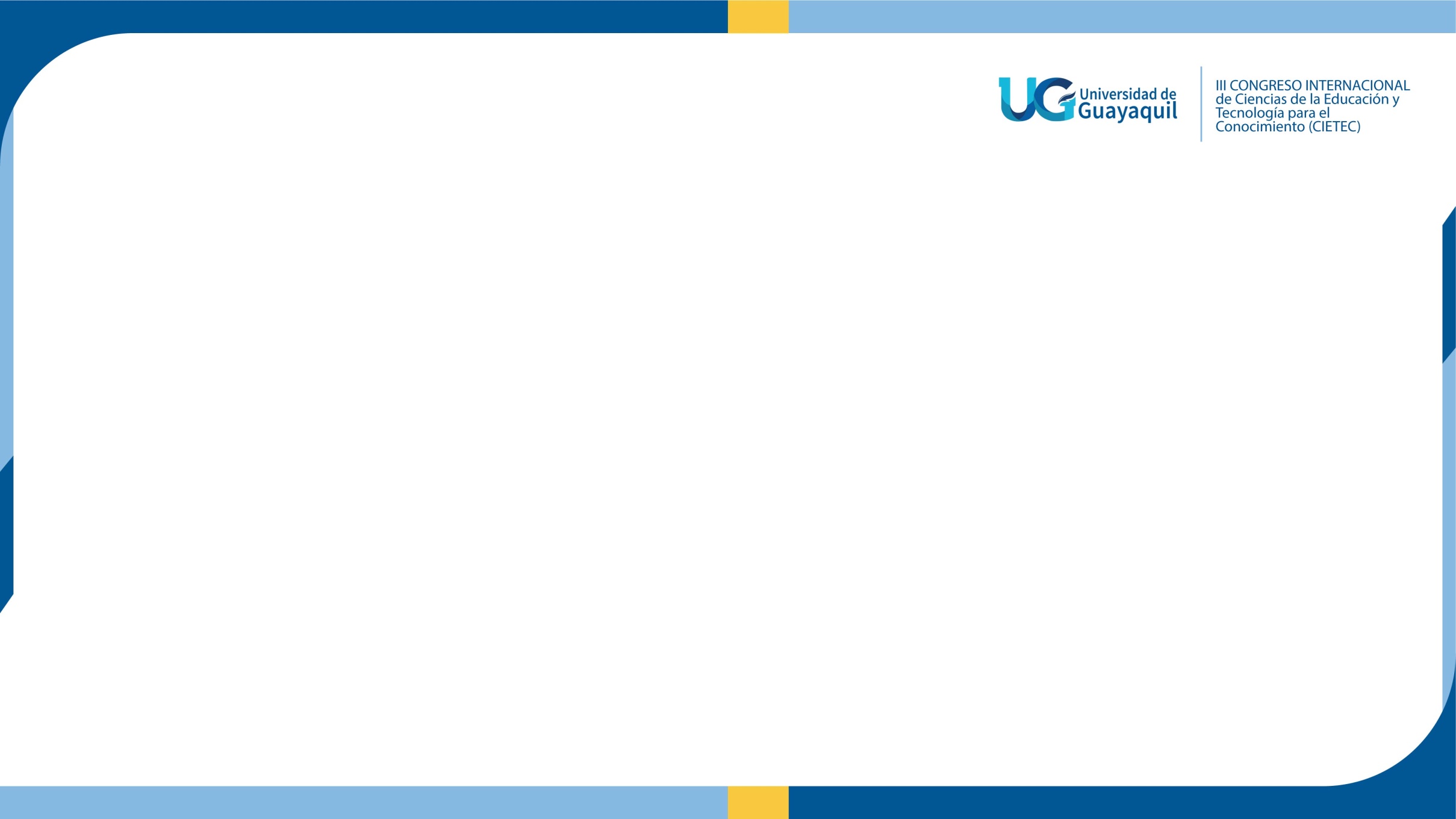 RESULTADOS
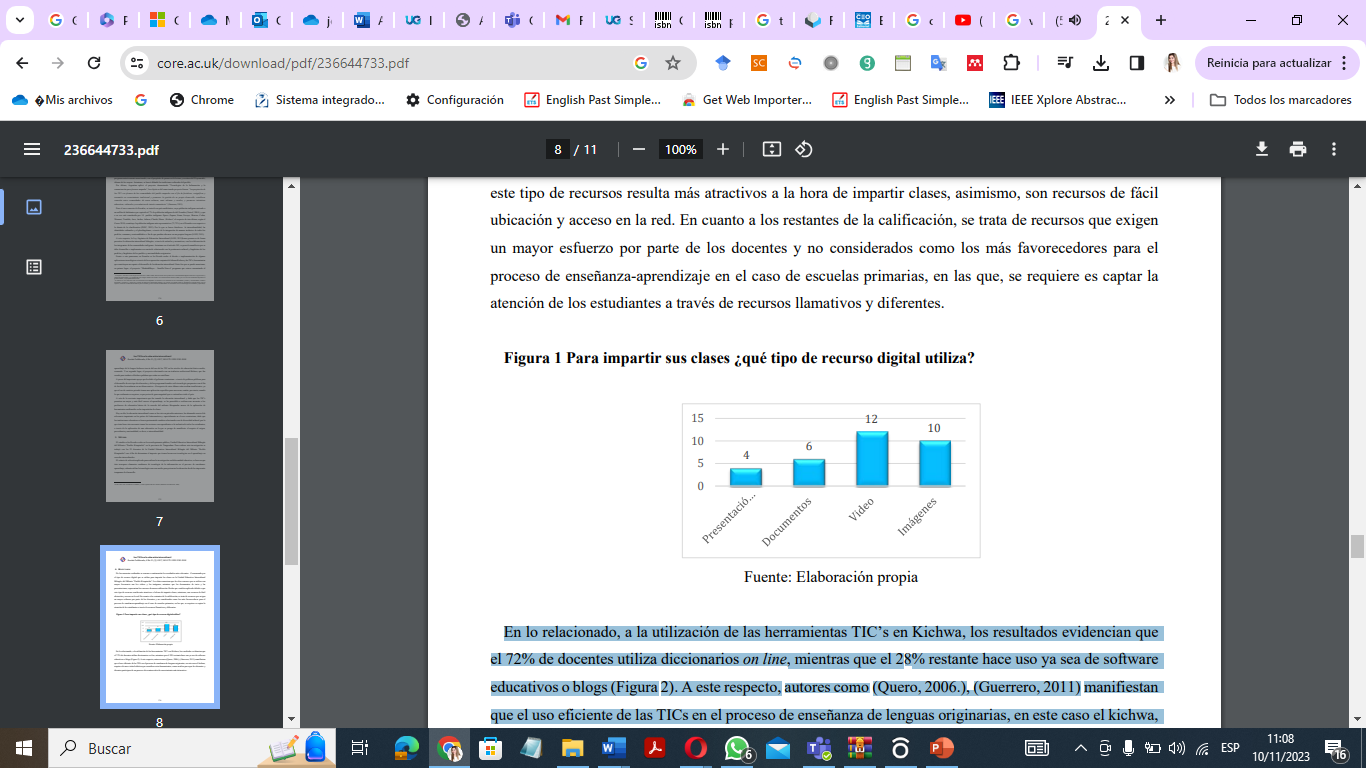 En lo relacionado, a la utilización de las herramientas TIC’s en Kichwa, los resultados evidencian que el 72% de docentes utiliza diccionarios online, mientras que el 28% restante hace uso ya sea de software educativos o blogs (Figura 2). A este respecto, autores como (Quero, 2006.), (Guerrero, 2011) manifiestan que el uso eficiente de las TICs en el proceso de enseñanza de lenguas originarias.
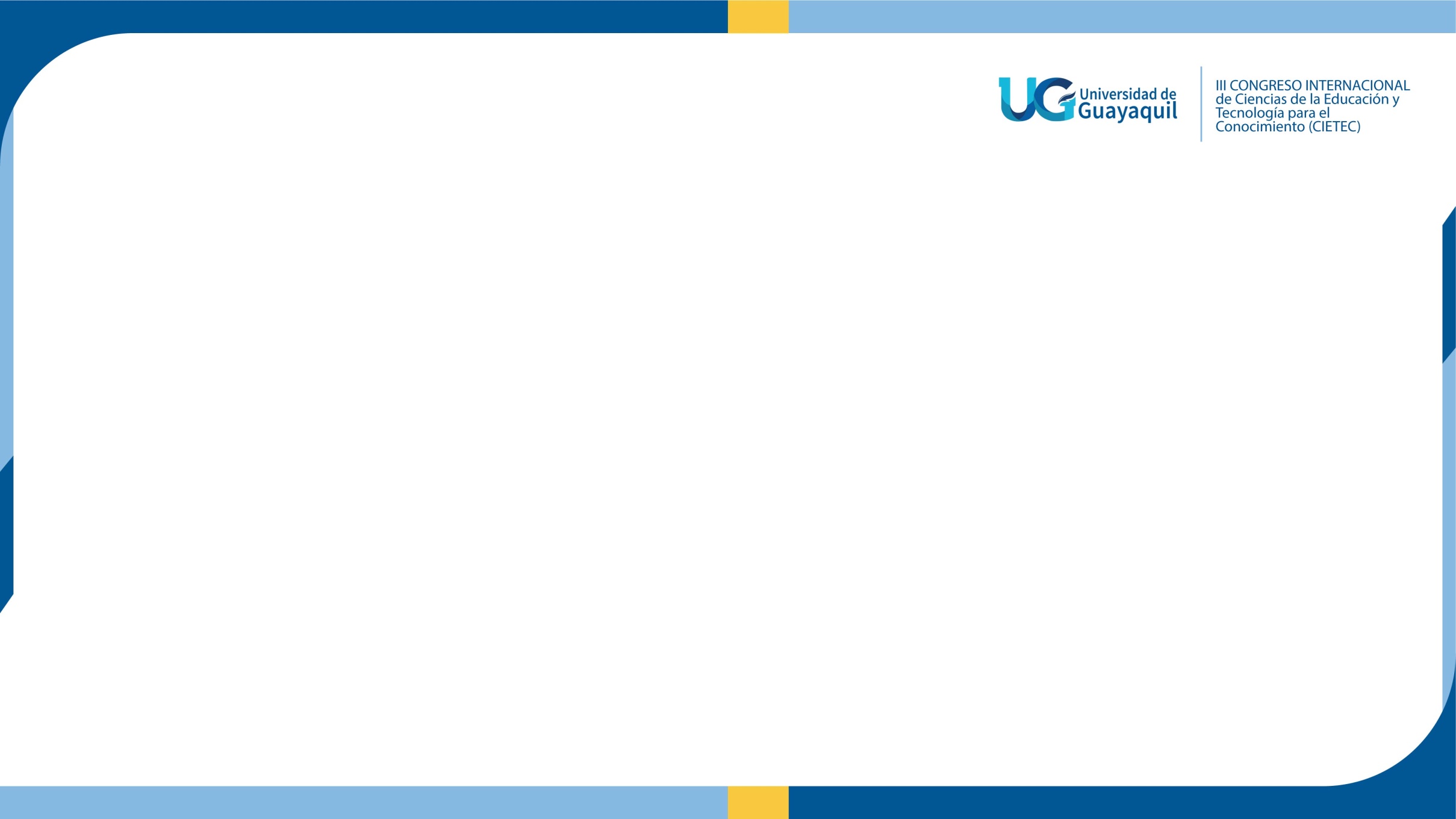 CONCLUSIONES
Los datos analizados revelan que los establecimientos interculturales, utilizan las TICs para impartir sus clases, puesto que son herramientas digitales de fácil utilización y además contribuye a un proceso de enseñanza-aprendizaje de calidad. En este sentido a una primera conclusión a la que llegamos es que la mayor parte de docentes utiliza videos e imágenes para impartir clases.
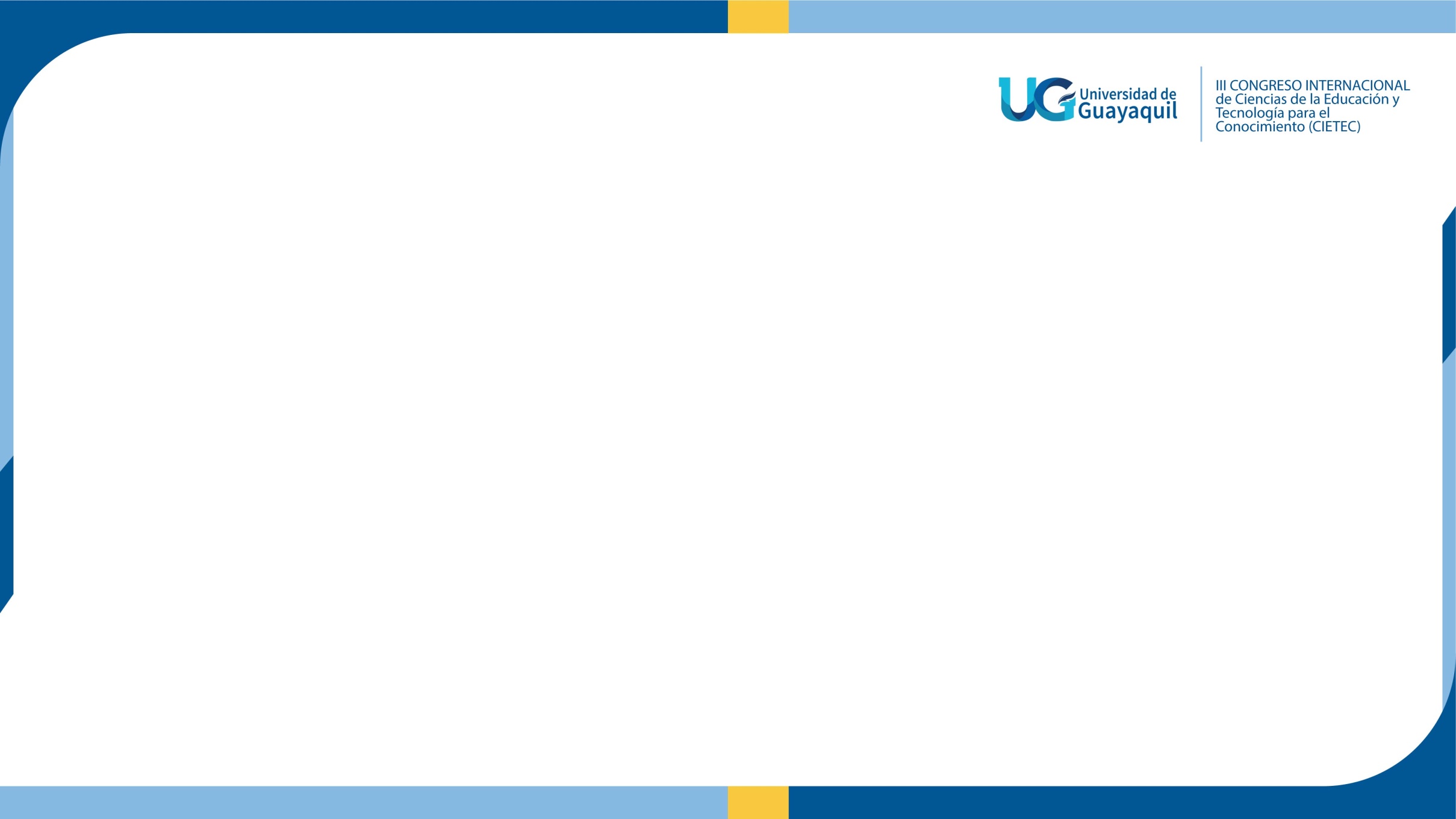 REFERENCIAS
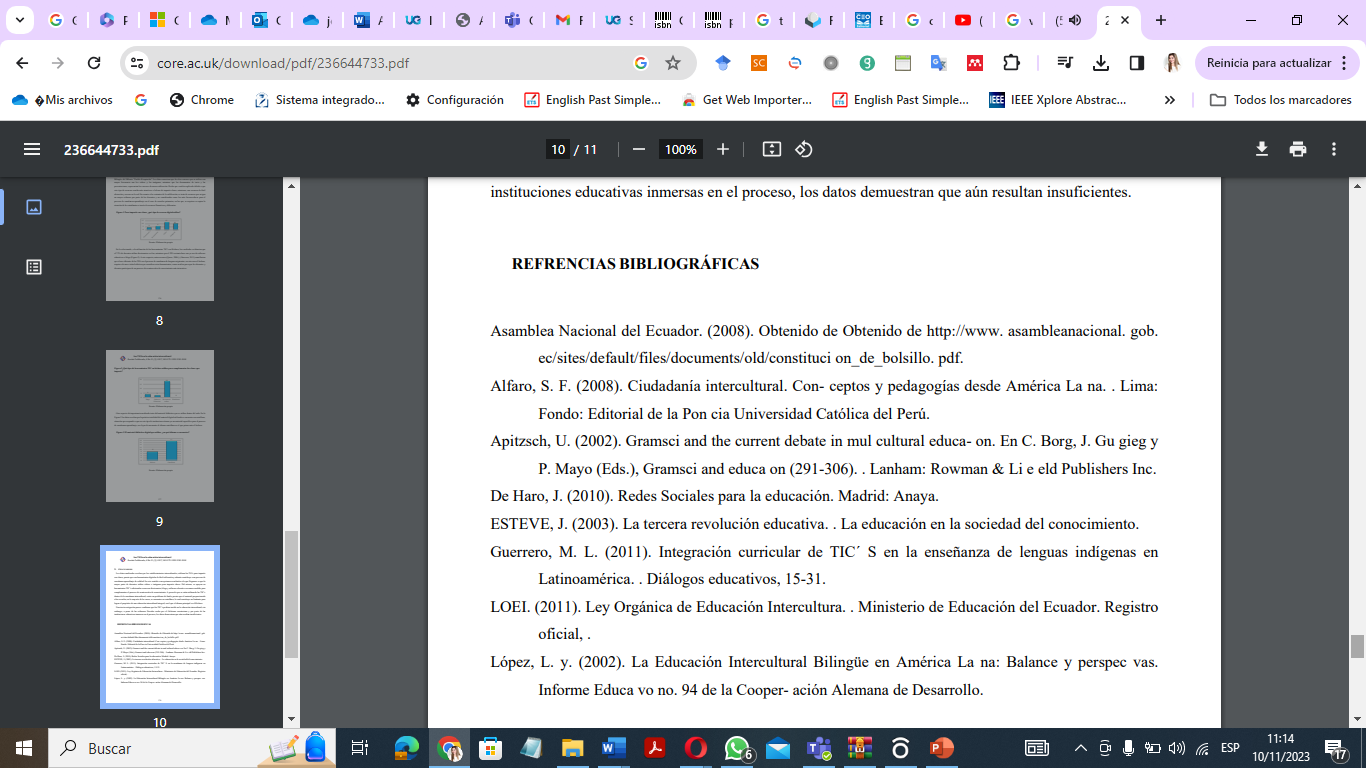